Energy-accuracy Trade-off
Energy-Accuracy Trade-off for Continuous Mobile DeviceLocation,  In Proc. of the 8th International Conference on Mobile Systems,  Applications, and Services (MobiSys)Lin, K., Kansal, A., Lymberopoulos, D., and Zhao, F., 2010, pp. 285-298
Albert Park
EEL 6788: Advanced Topics in Computer Networks
Overview
Mobile Location Service

Purpose

Observation

Design

Case Study
Mobile Location Service
Methods for current mobile device localization
GPS

WiFi

Cell-tower signature based 
	location service
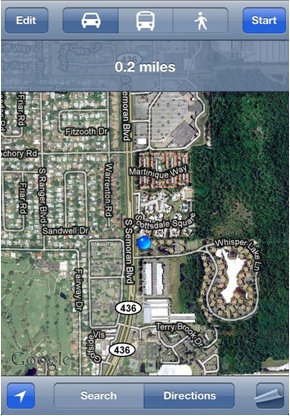 Purpose
Develop location as a system service that automatically manages location sensor availability, accuracy, and energy.

Allows the system to optimize battery life by intelligently managing the location energy and accuracy trade-offs based on available sensor.

Ensure long battery life for acceptable user experience.
Observation
Two observations

First, location applications do not always need the highest available accuracy provided by GPS.

Second, a phone has multiple modalities to sense location aside from the GPS: WiFi triangulation, cell-tower triangulation, Bluetooth vicinity, and audio or visual sensing.
Observation (cont.)
Highest accuracy not always needed
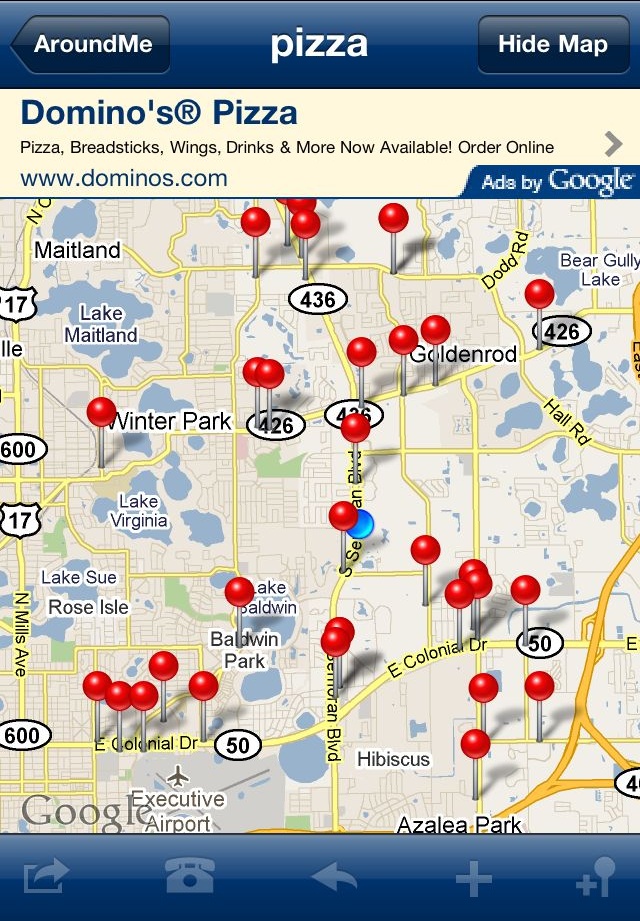 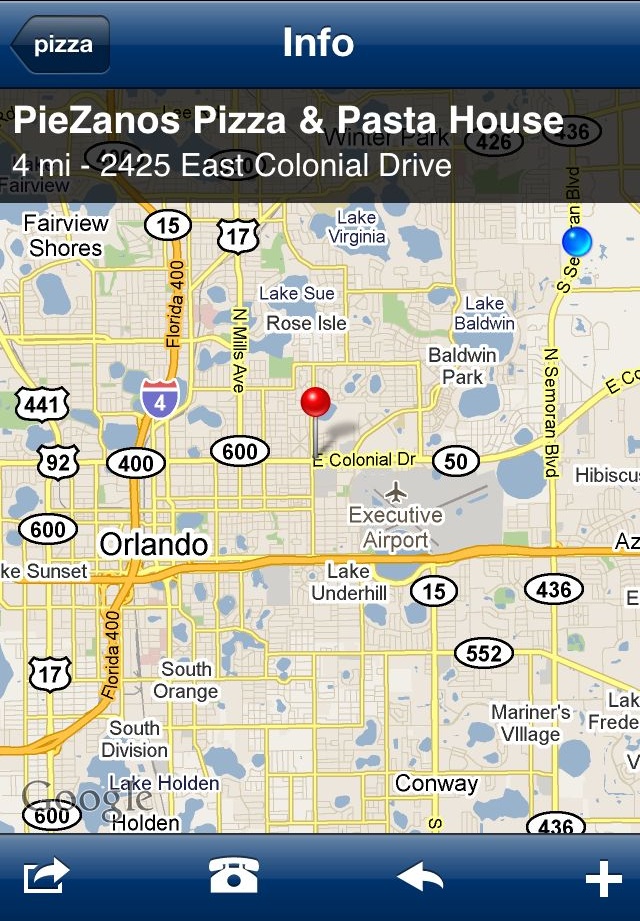 a-Loc
Adaptive location service for mobile device
Automatically determines the dynamic accuracy requirement for mobile search applications

 Continually tune the energy expenditure using the available sensor

A Bayesian estimation framework is used to model user location and sensor errors

Android G1 and Nokia N95
System Overview
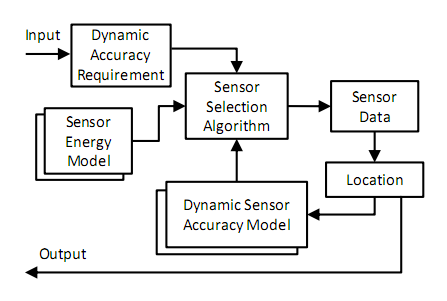 Figure 1. System block diagram
Accuracy Models
Dynamic Accuracy Requirement
This block provides the location accuracy needed by the applications. 

The dynamic sensor models characterize the accuracy and its variation with location.
GPS

WiFi

Bluetooth

Cell-tower
Accuracy Models (cont.)
GPS
A GPS receiver typically reports its estimate of error as horizontal dilution of precision (HDOP).

HDOP 6 or below: translates to less than 12m of location error
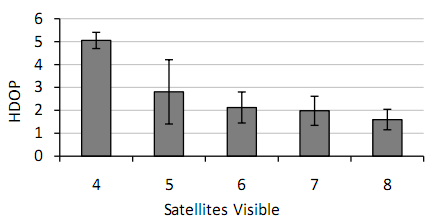 Figure 2. Experimentally measured GPS accuracy
Accuracy Models (cont.)
WiFi
The error is expressed as a function of the number of access points visible over time. 

As an alternative, an error estimate for WiFi localization  is also provided by Google location service are used on Android.
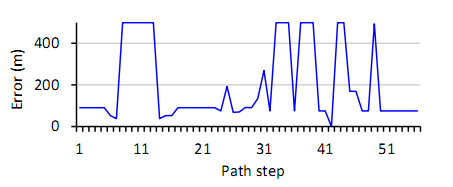 Figure 3. WiFi location error with Android G1
Accuracy Models (cont.)
Bluetooth
Location based on finding at least one static Bluetooth device within its radio range.
The error is taken to be the Bluetooth range and infinity at other locations.

Cell-Tower
Radio stack in the device maintains cell-towers list.
With only one tower’s identity, the location error is essentially equal to the size of the cell.
Use the cell-size based on typical cell tower density
Energy Models
Sensor Energy Model
 These models characterize the energy used by each available location sensor for obtaining location. In some cases, the energy spent depends on the location where the observation is made and experimentally measure this effect.
Energy Models (cont.)
WiFi Triangulation
External factor to affect the energy is number of visible APs

Energy cost does not vary significantly with number of APs
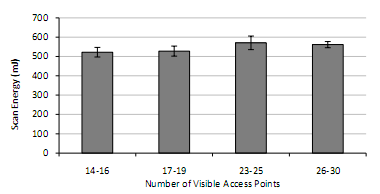 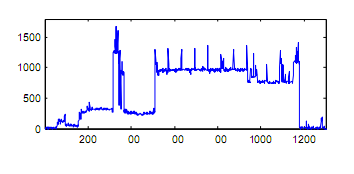 Figure 4. Measured power profile for WiFi
Figure 5. Energy usage for WiFi
Energy Models (cont.)
Bluetooth Vicinity
Known static device location can determine user’s location

Lower power usage than WiFi, but longer scanning

Energy depends on the number of visible devices
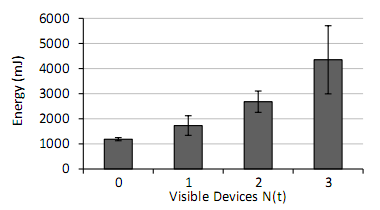 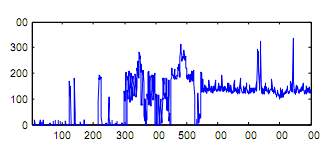 Figure 7. Bluetooth energy usage variation
Figure 6. Bluetooth power usage during scan
Energy Models (cont.)
GPS
Energy usage depends on location

GPS power drawn measurements
 Android:230mW, Nokia:324mW

Warm-start: 1425mJ, Cold-start: 5700mJ
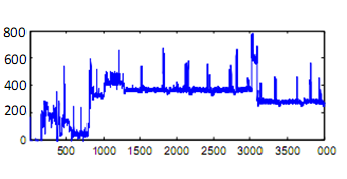 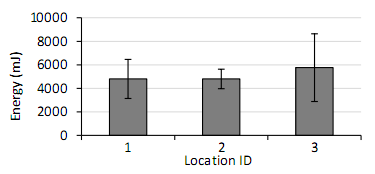 Figure 9. GPS energy usage (cold start)
Figure 8. Measured GPS power profile
Energy Models (cont.)
Cell-Tower Association
Mobile phone maintains a list of cell-towers that are visible to its radio receiver.

Based on this information the phone can determine its location. 

The energy consumption is negligible that it only consists as reading data available on the local device which measured less than 20mJ (average) over multiple readings.
Energy Models (cont.)
Energy spent on various modalities
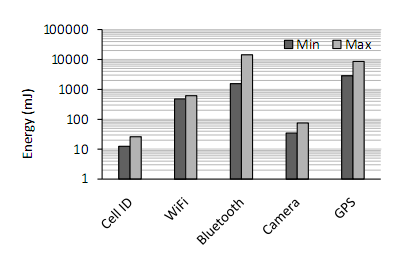 Figure 10. Relative energy costs of location modalities
Selection Algorithm
Sensor Selection Algorithm
 The sensor selection algorithm determines the location sensor to be used at each time step. 

The algorithm includes a method to model the user location trajectory and uses the sensor data as available to improve the location estimates.
Selection Algorithm
Determine the most energy efficient sensor to be used

Also maintains an estimate of the user’s location that is based on a prediction of user movements
Helps select the appropriate location for the sensor energy and accuracy model

Help avoid sensing when predicted location has a high confidence
Selection Algorithm (cont.)
Uses Hidden Markov Model (HMM)
Uses the past two observed locations to yield a distribution of predicted locations.

 A second order model takes the direction of motion into account, significantly improving prediction performance over a first order of HMM.
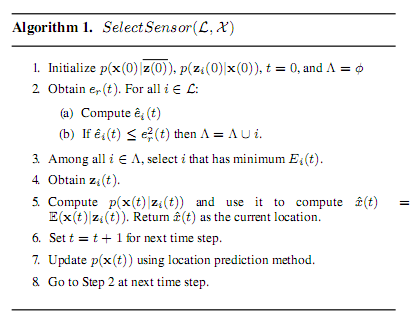 Figure 11. Select Sensor Algorithm
System Performance
The sensor accuracy models are assumed to be learned before the performance of the system is measured.


HMM parameters are learned in real-time as the user moves.
System Performance (cont.)
Alternative strategies (for comparison)
Static Model: The parameters used are the typical accuracies expected from different sensors (Bluetooth, WiFi, Cell-Tower, and GPS)

Periodic Model: Use a single location sensor periodically.GPS and WiFi

Perfect Model: As the system is used by more users, more data may be collected to refine a hypothetical perfect accuracy model for all locations
Case Study
Real world scenario (San Diego)
 Significant slack in accuracy exists showing sensors other than GPS being used
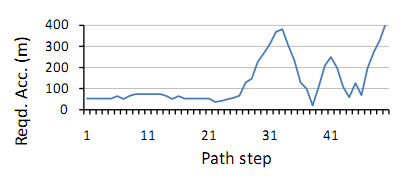 Figure 12. Accuracy requirement on experimental path
Case Study (cont.)
Real world scenario (San Diego)
a-Loc vs. GPS
Higher accuracy
45% less energy consumption
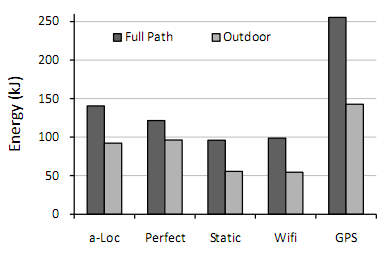 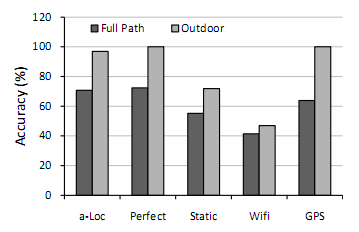 Figure 14. Energy consumption
Figure 13. Fraction of the path for which 
    the accuracy requirement is satisfied
Case Study (cont.)
Real world scenario (Portland)
a-Loc vs. GPS
35% less energy
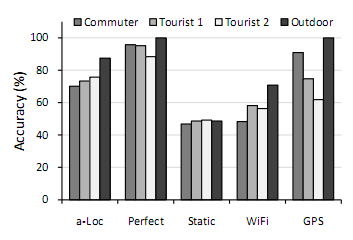 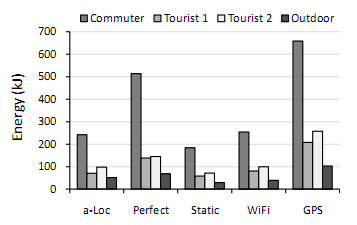 Figure 15. : Accuracy achieved
Figure 16. Energy consumption
Conclusion
When high accuracy requirements are needed

WiFi is most effective in urban areas

GPS is better in outdoor environments

However, WiFi achieves better accuracy than GPS in indoor environments.

Significant energy saving
Questions
References
Energy-Accuracy Trade-off for Continuous Mobile Device Location,  In Proc. of the 8th International Conference on Mobile Systems,  Applications, and Services (MobiSys) Lin, K., Kansal, A., Lymberopoulos, D., and Zhao, F., 2010, pp. 285-298